@LJMU_PGRs #PGRFest22
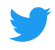 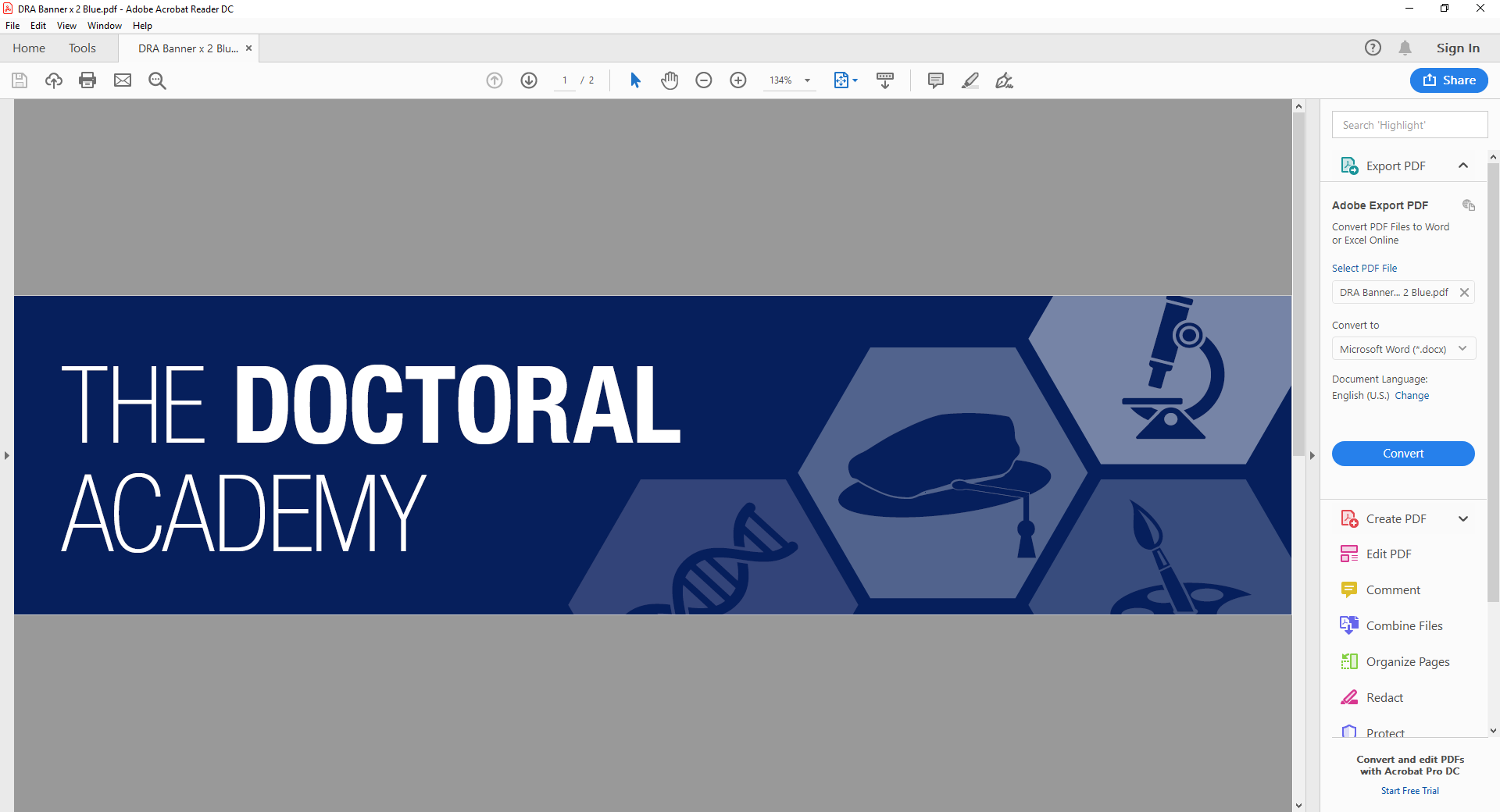 Postgraduate Festival 2022Posters Group 1:Early-stage postgraduate researchers
1. Anita Morris, NAH
2. Bethany Donaghy, PSY
3. Sam Alder, 
SPS
4. Oluwaremilekun Adetayo, EDN
6. Zalihe Kamil-Thomas, NAH
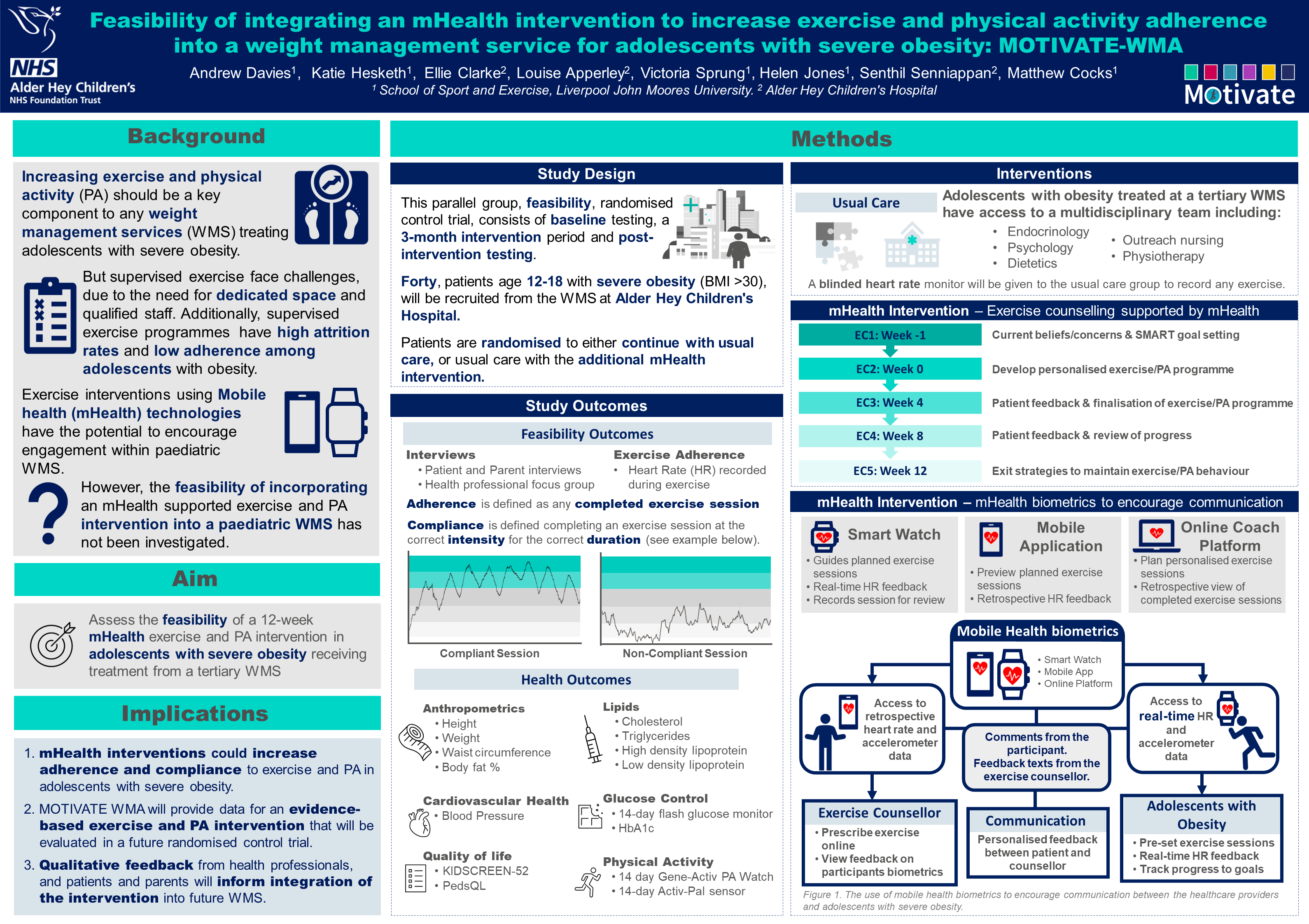 7. Andrew
Davies, SPS
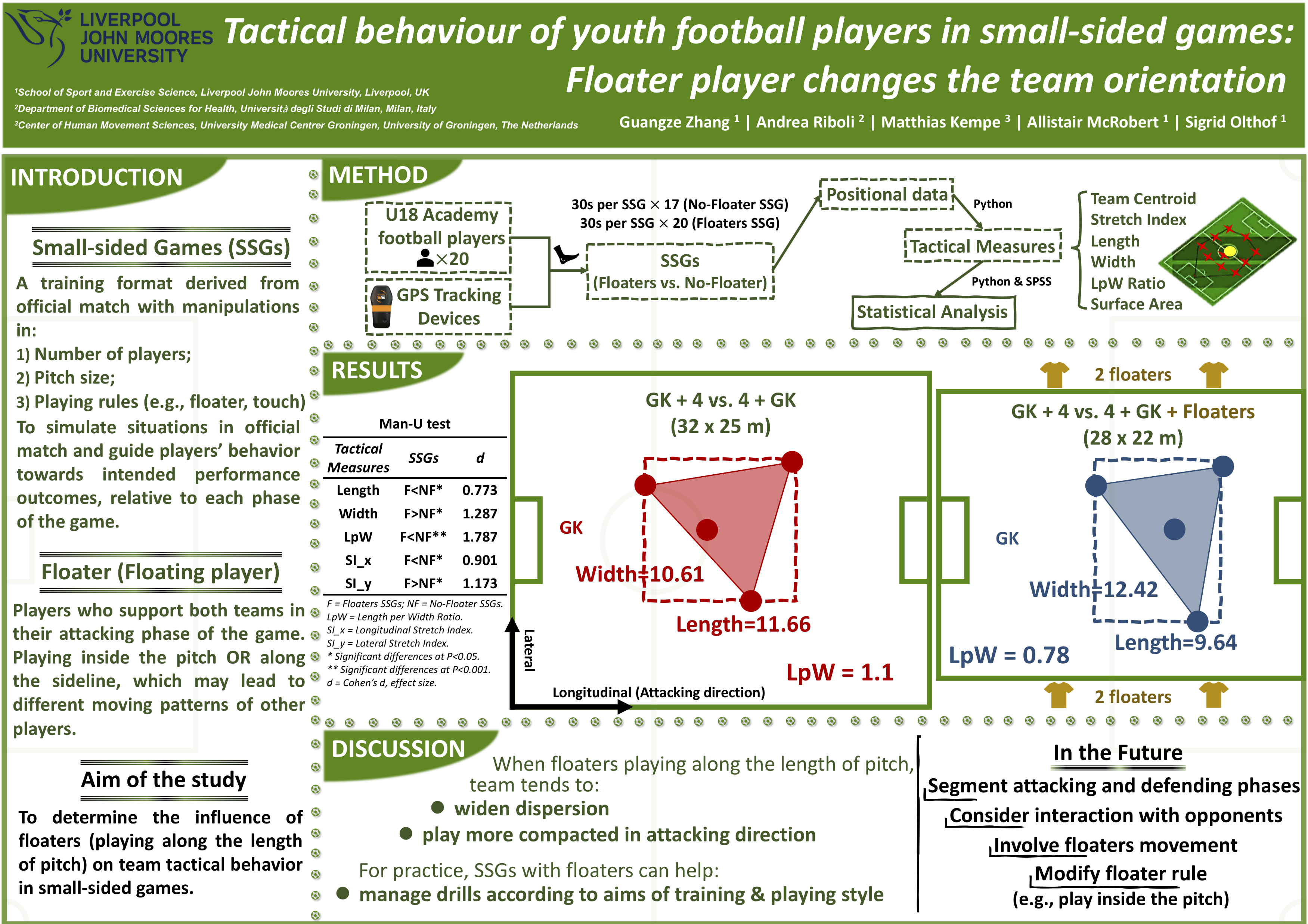 8. Guangze 
Zhang, SPS
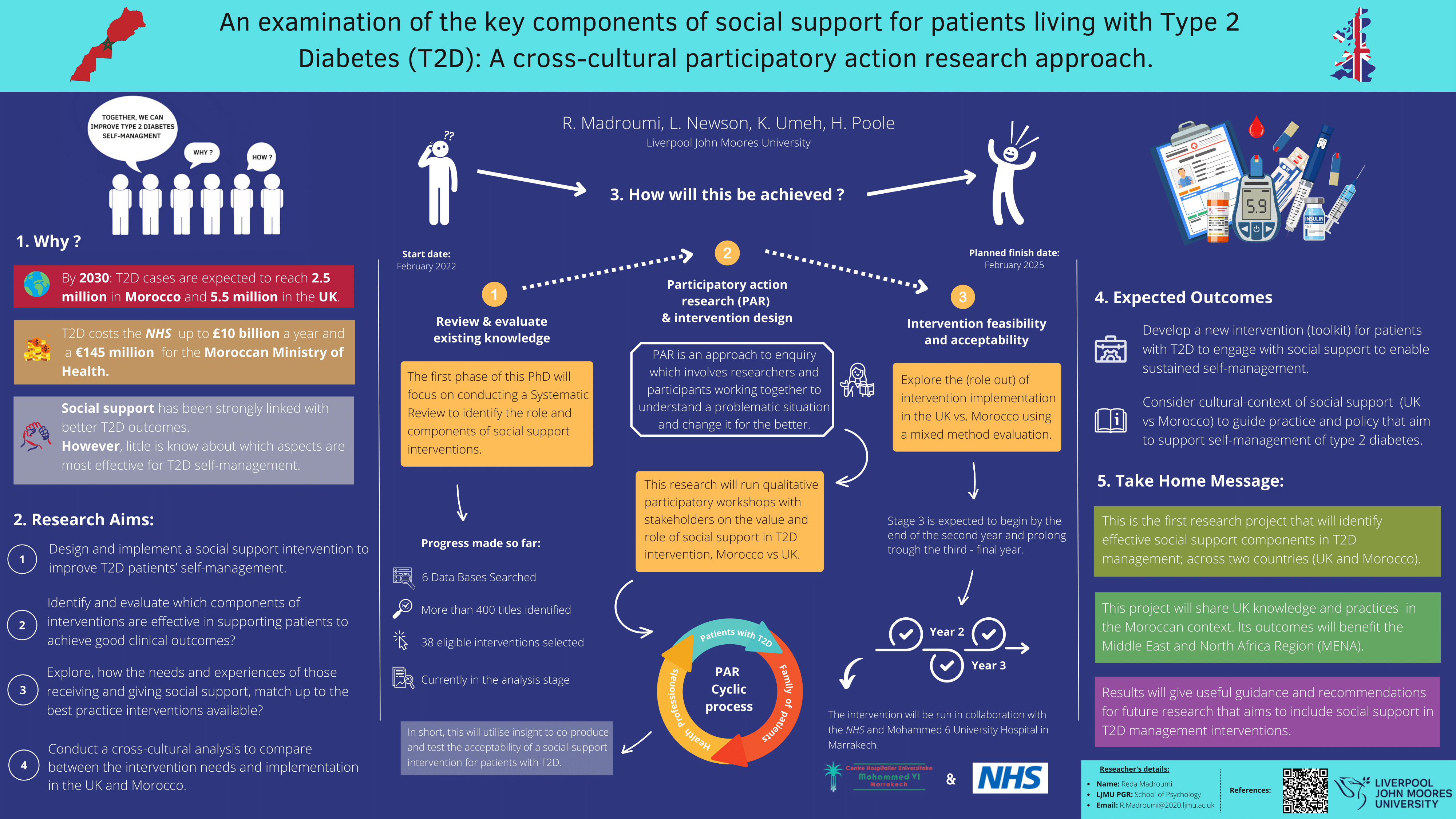 9. Reda 
Madroumi,
 PSY
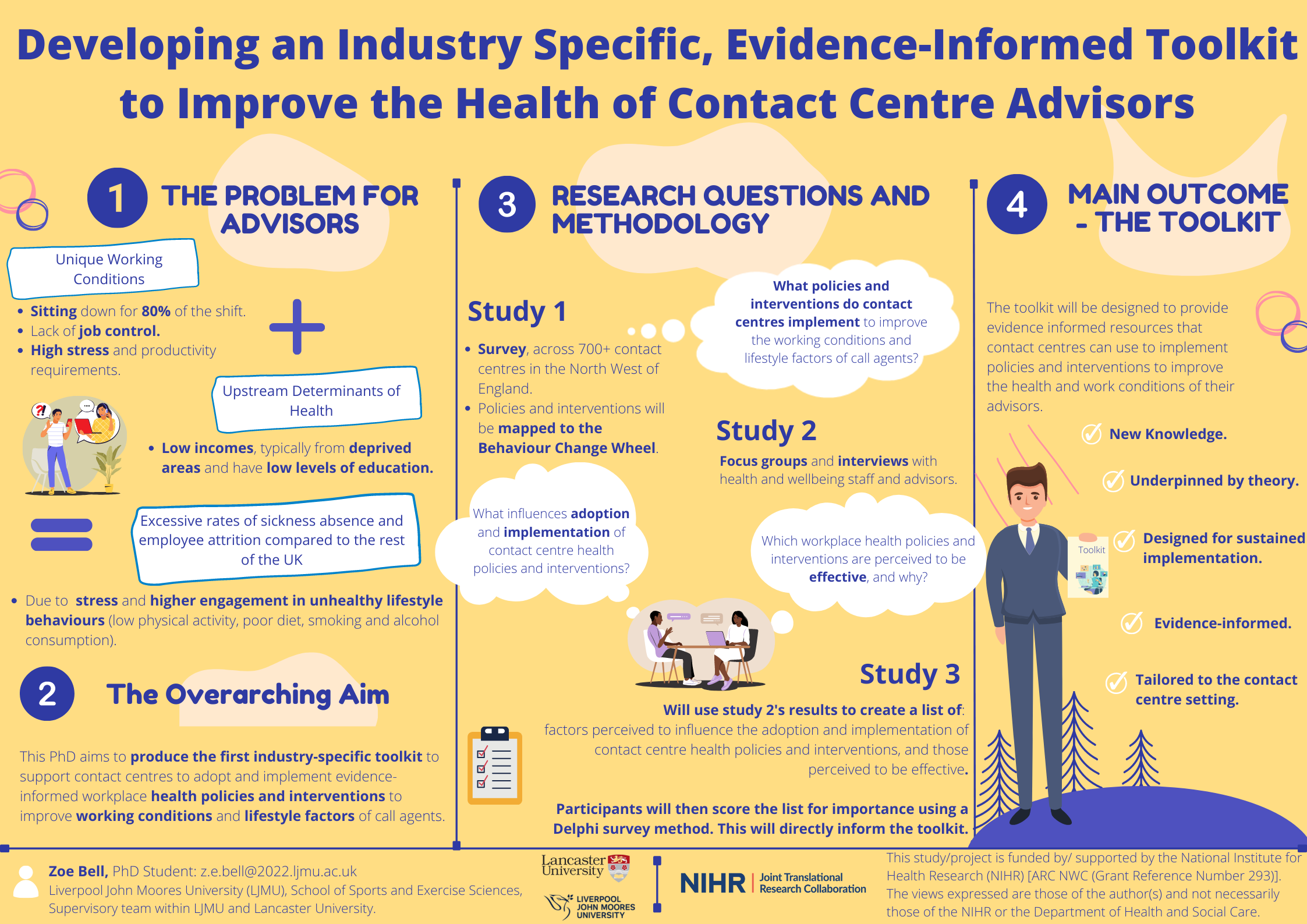 10. Zoe Bell, SPS
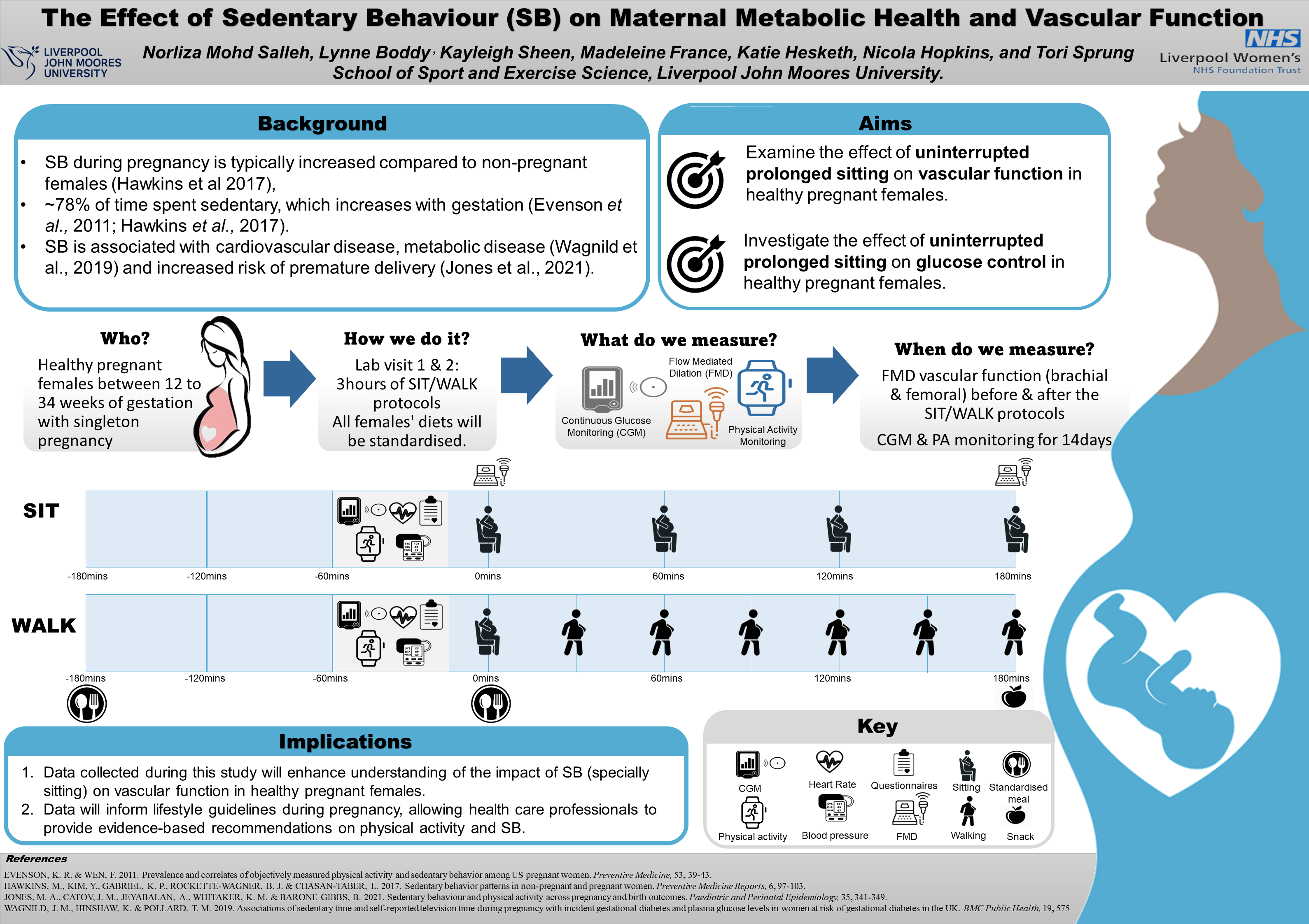 11. Norliza 
Mohd Salleh, 
SPS
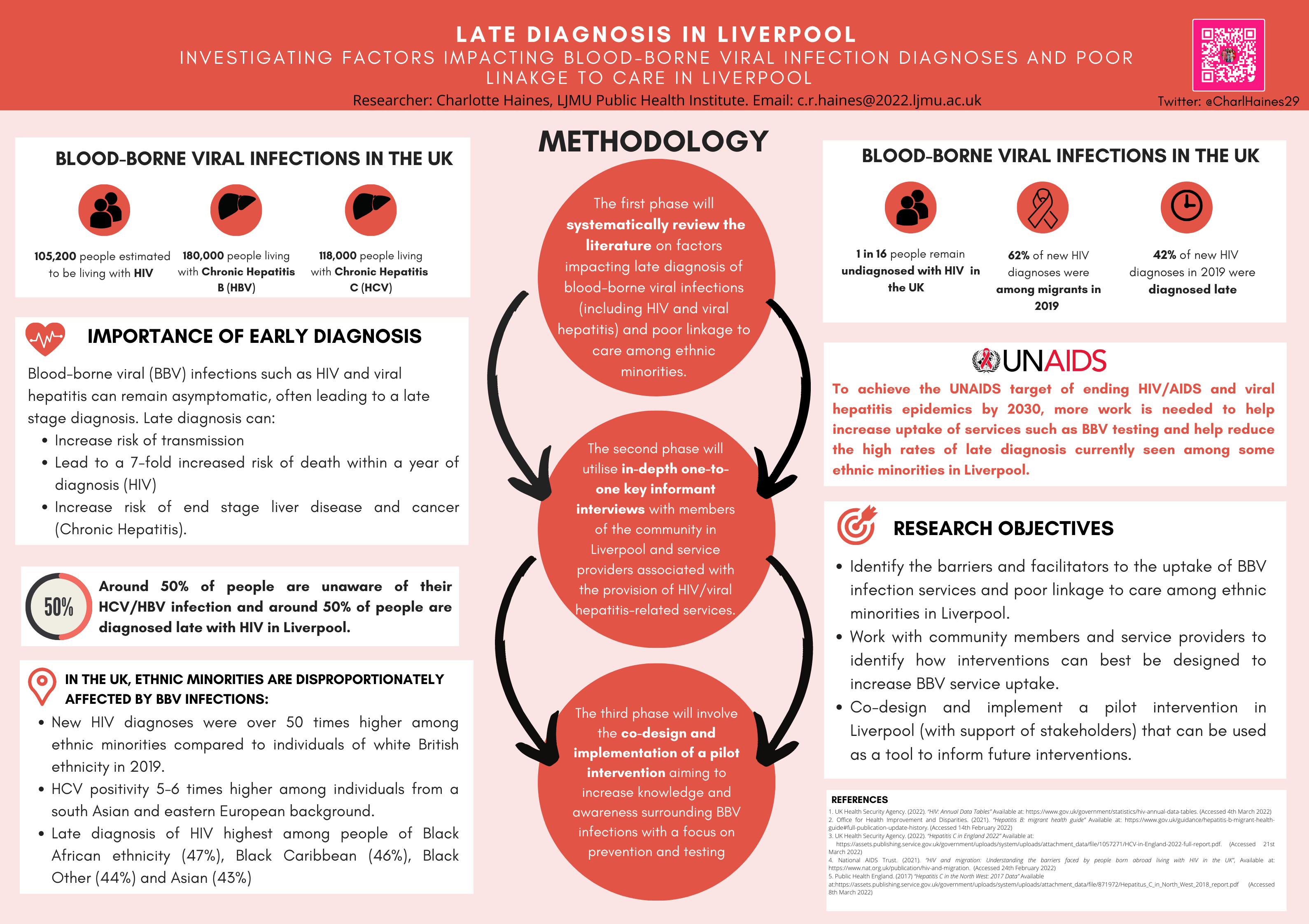 12. Charlotte Haines, PHI
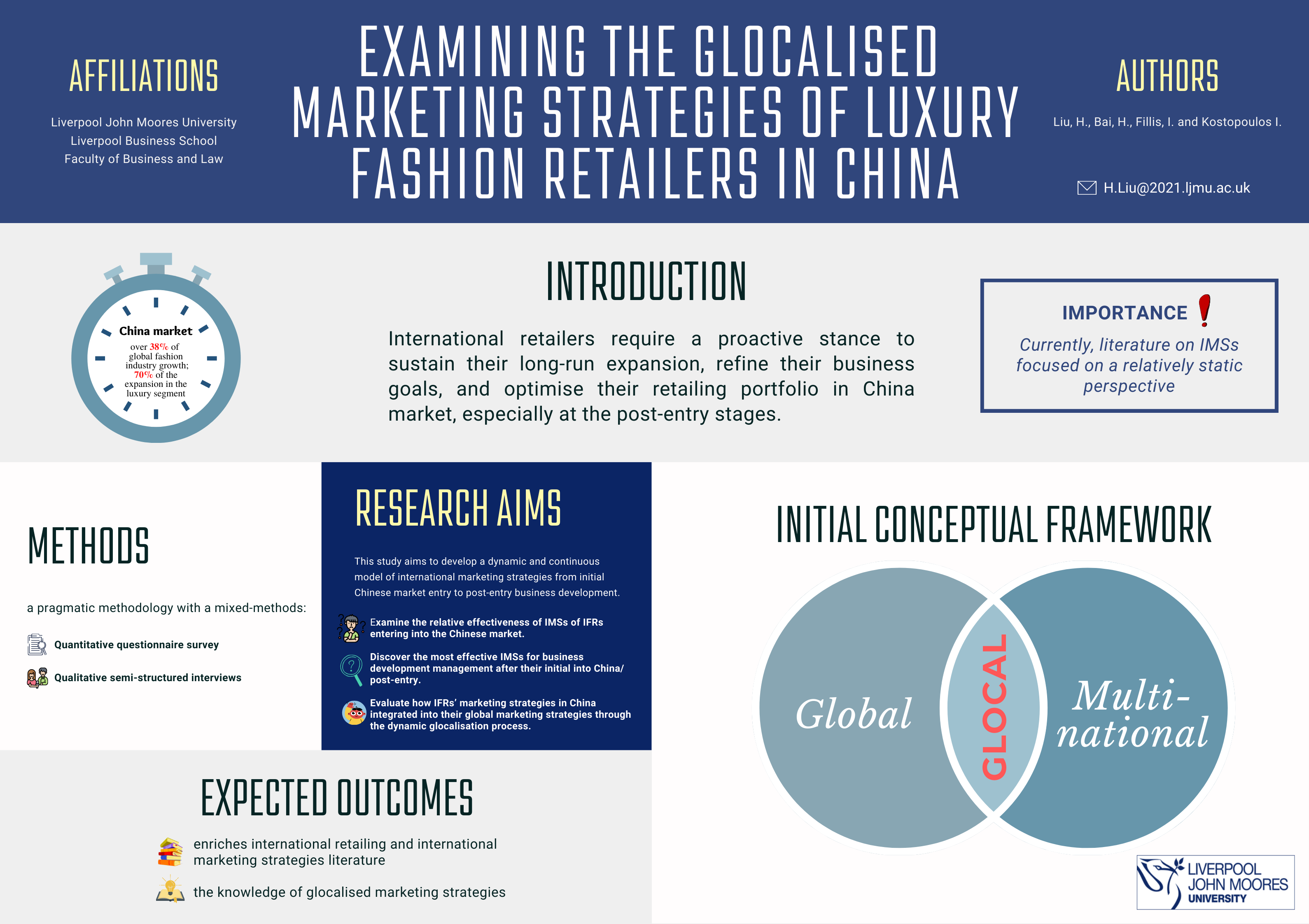 13. Hui Liu, LBS
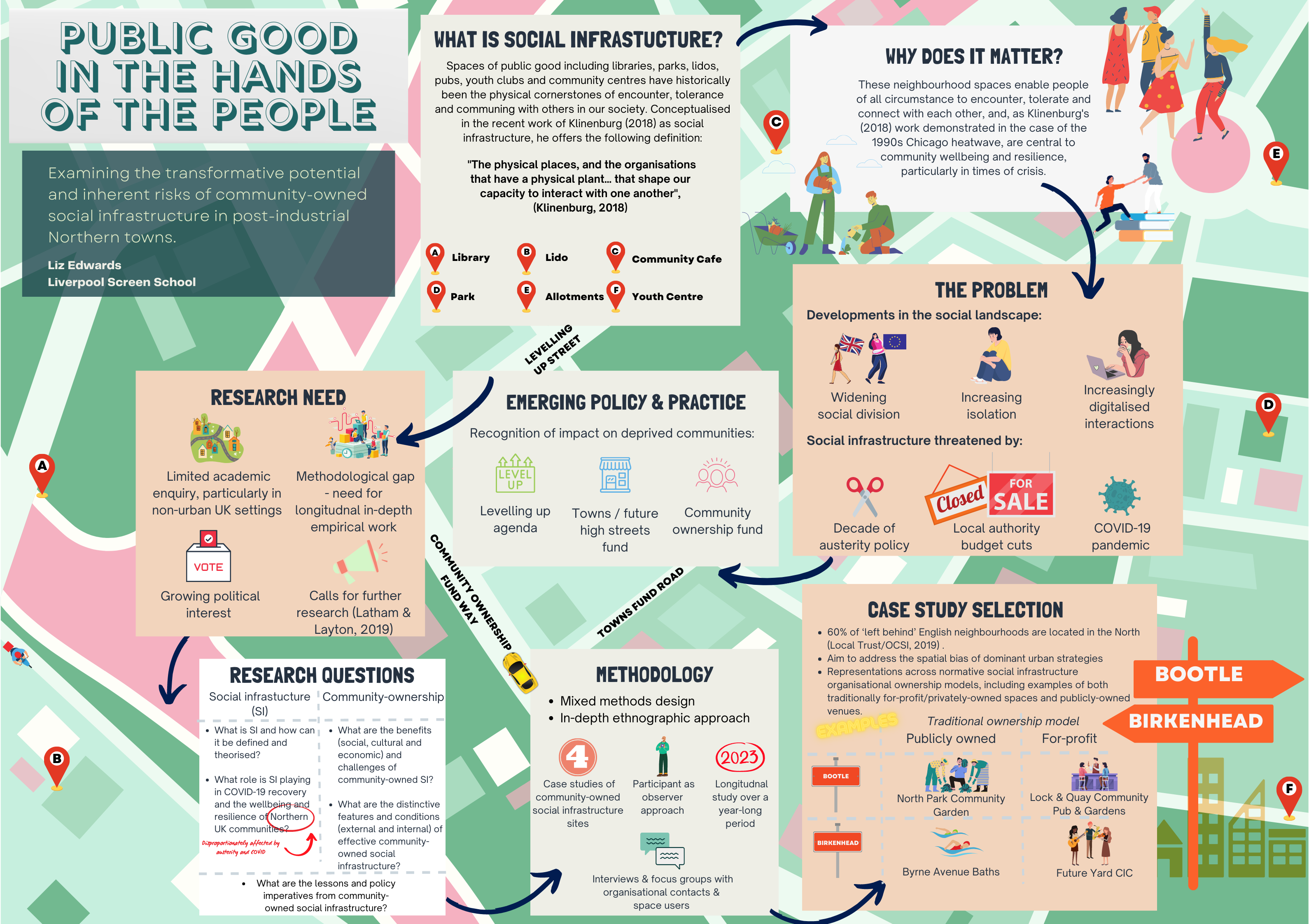 14. Liz Edwards, LSS
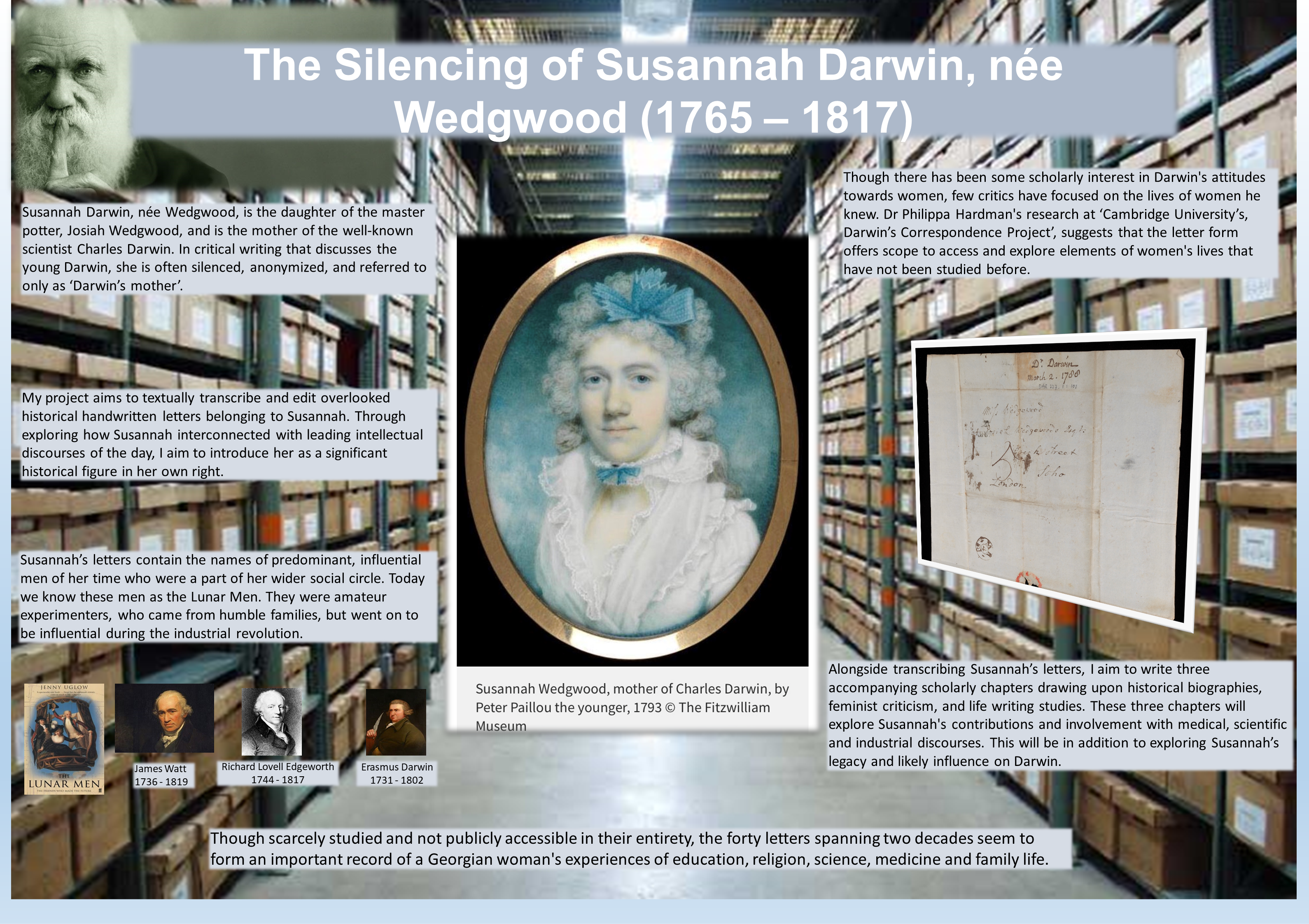 15. Gaynor Llewellyn-Jenkins, HSS
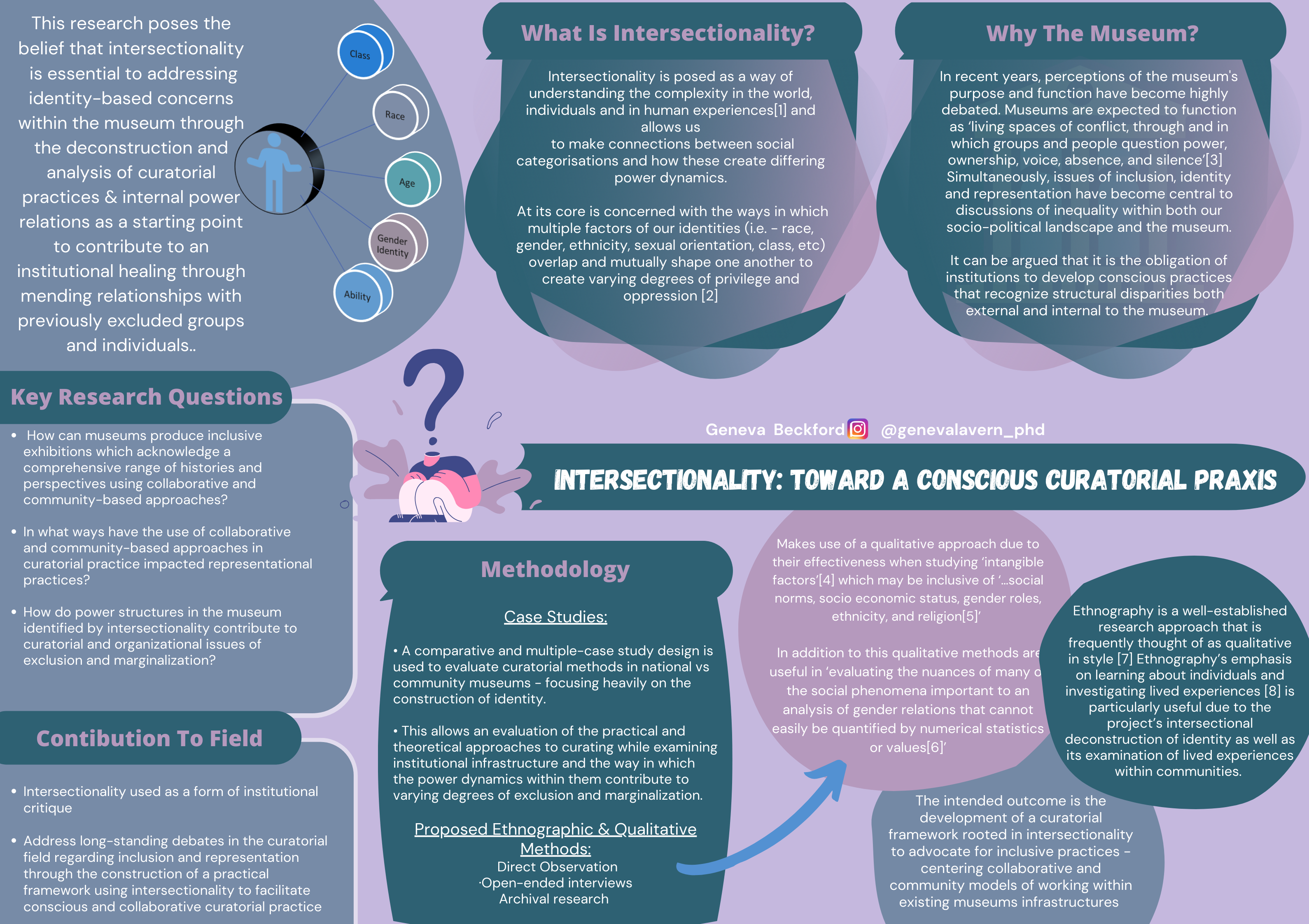 16. Geneva Beckford,
LSA
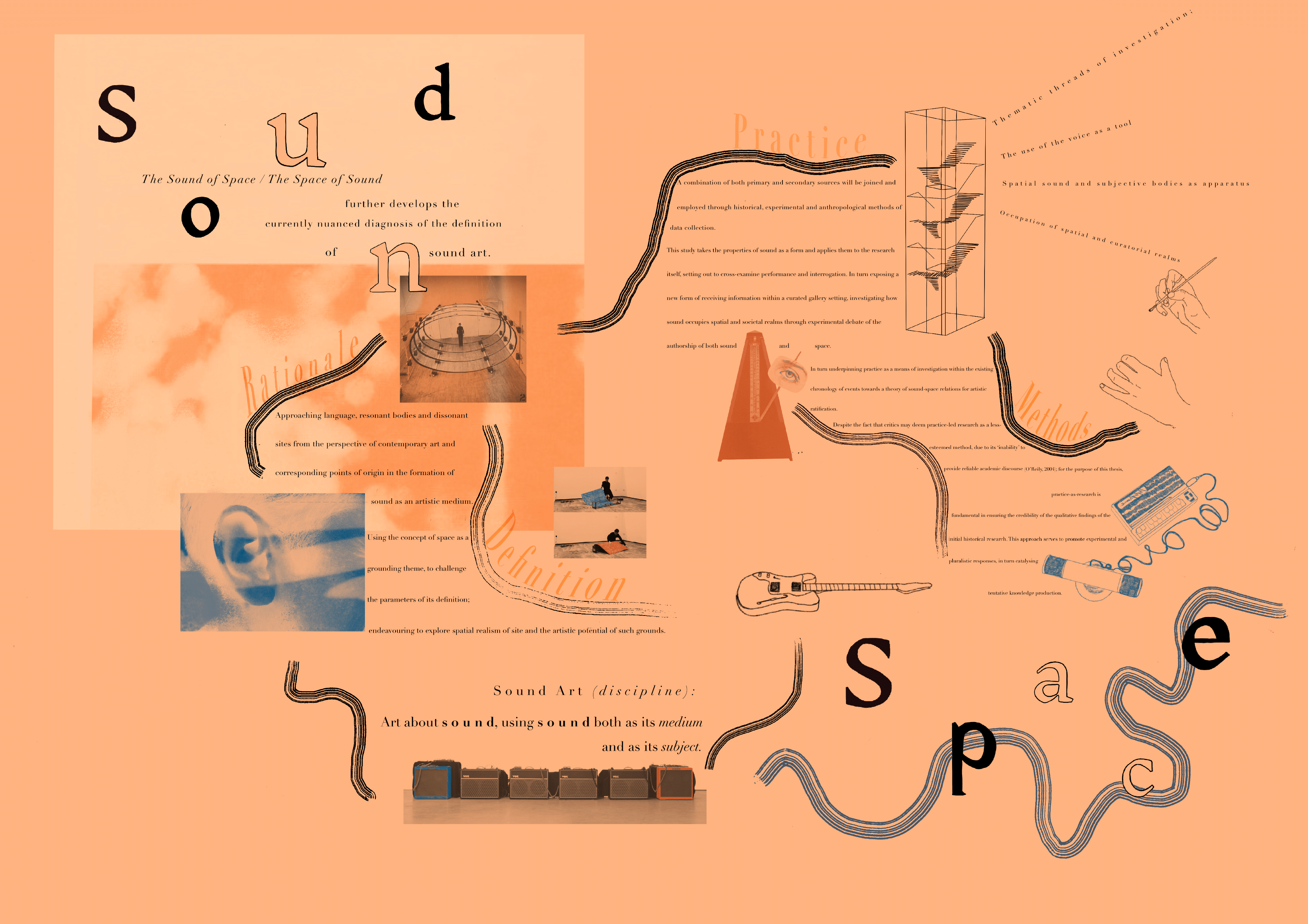 17. Anna Houghton, LSA
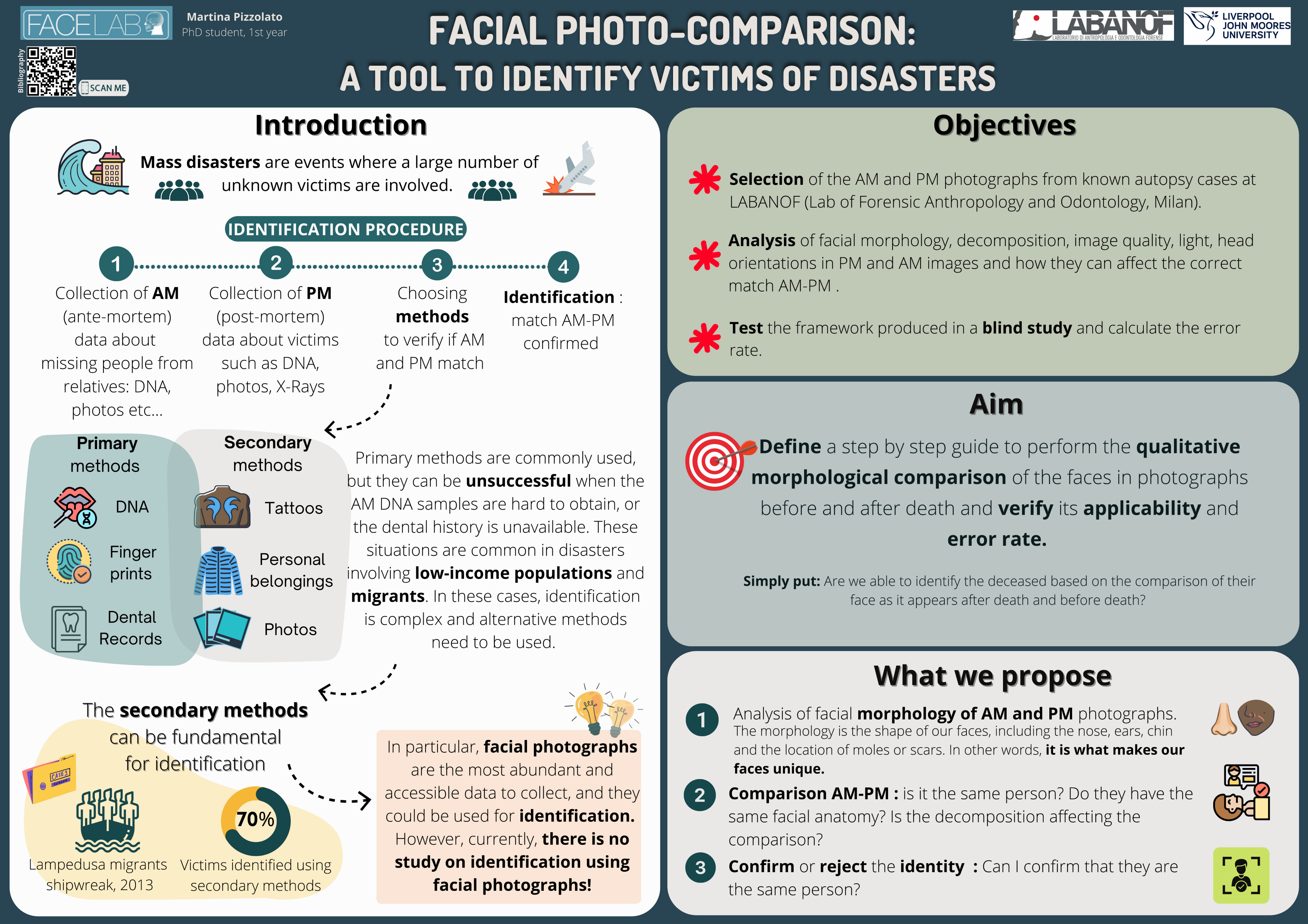 18. Martina 
Pizzolato, LSA
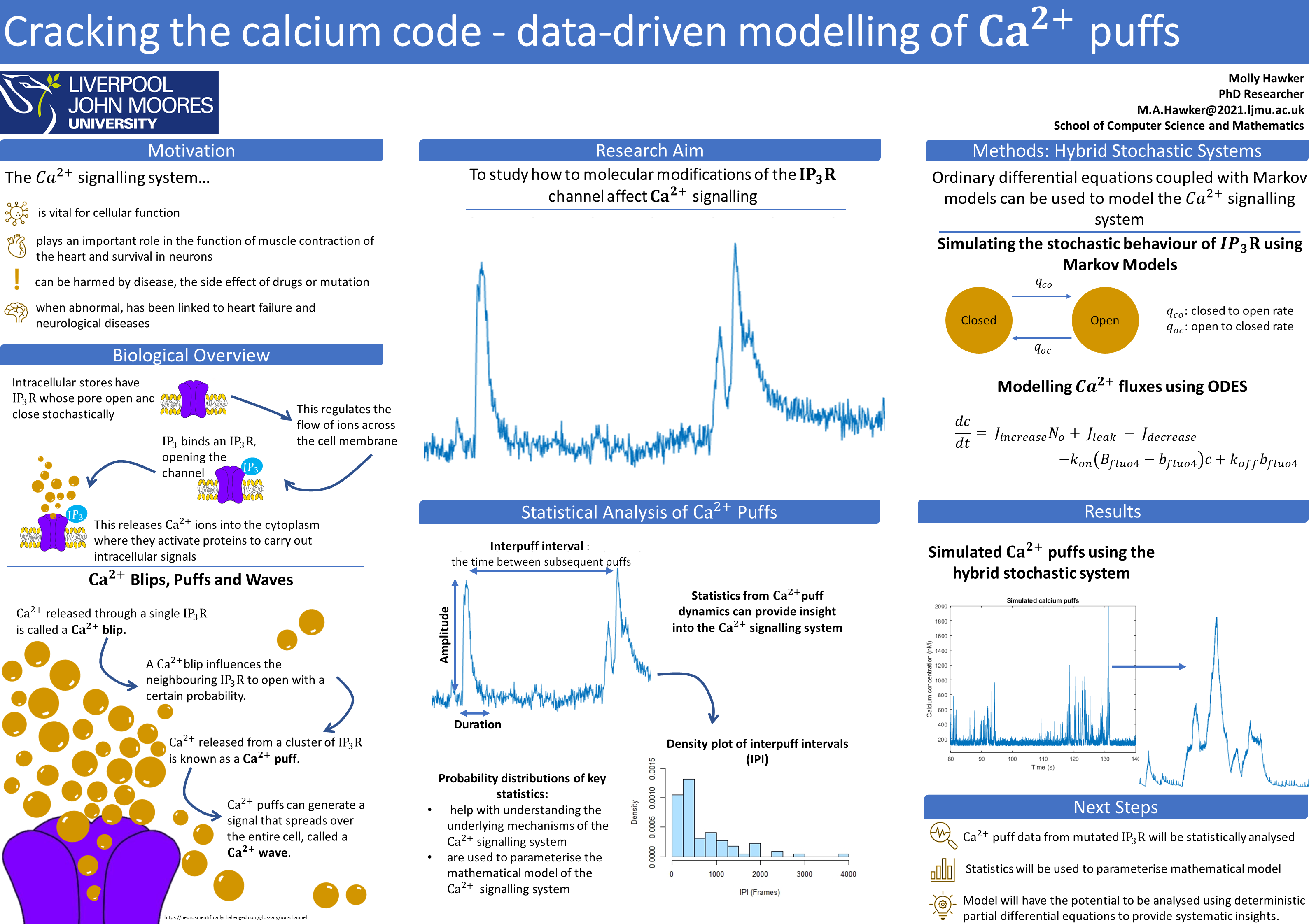 19. Molly Hawker, 
CMP
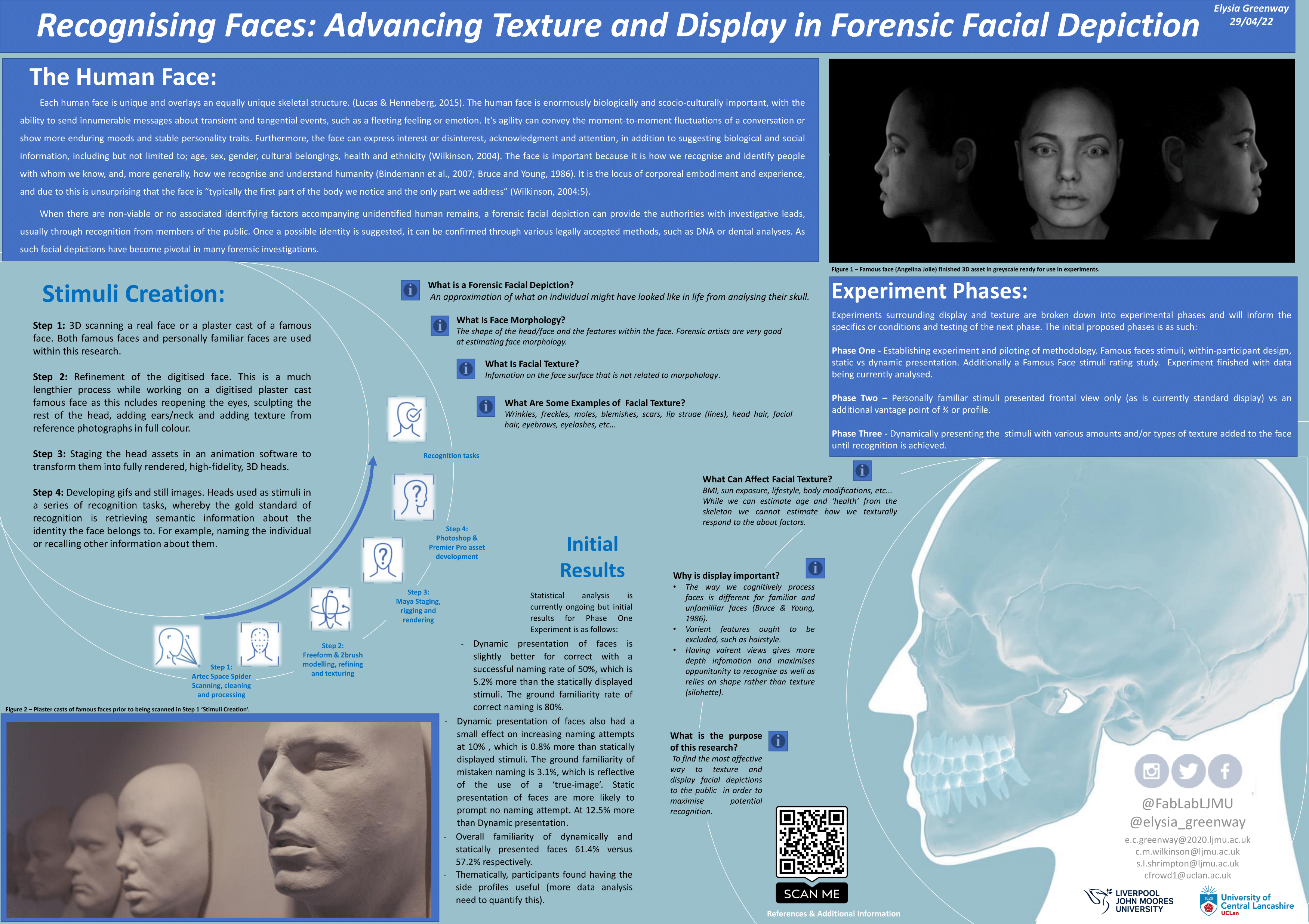 20. Elysia 
Greenway, LSA
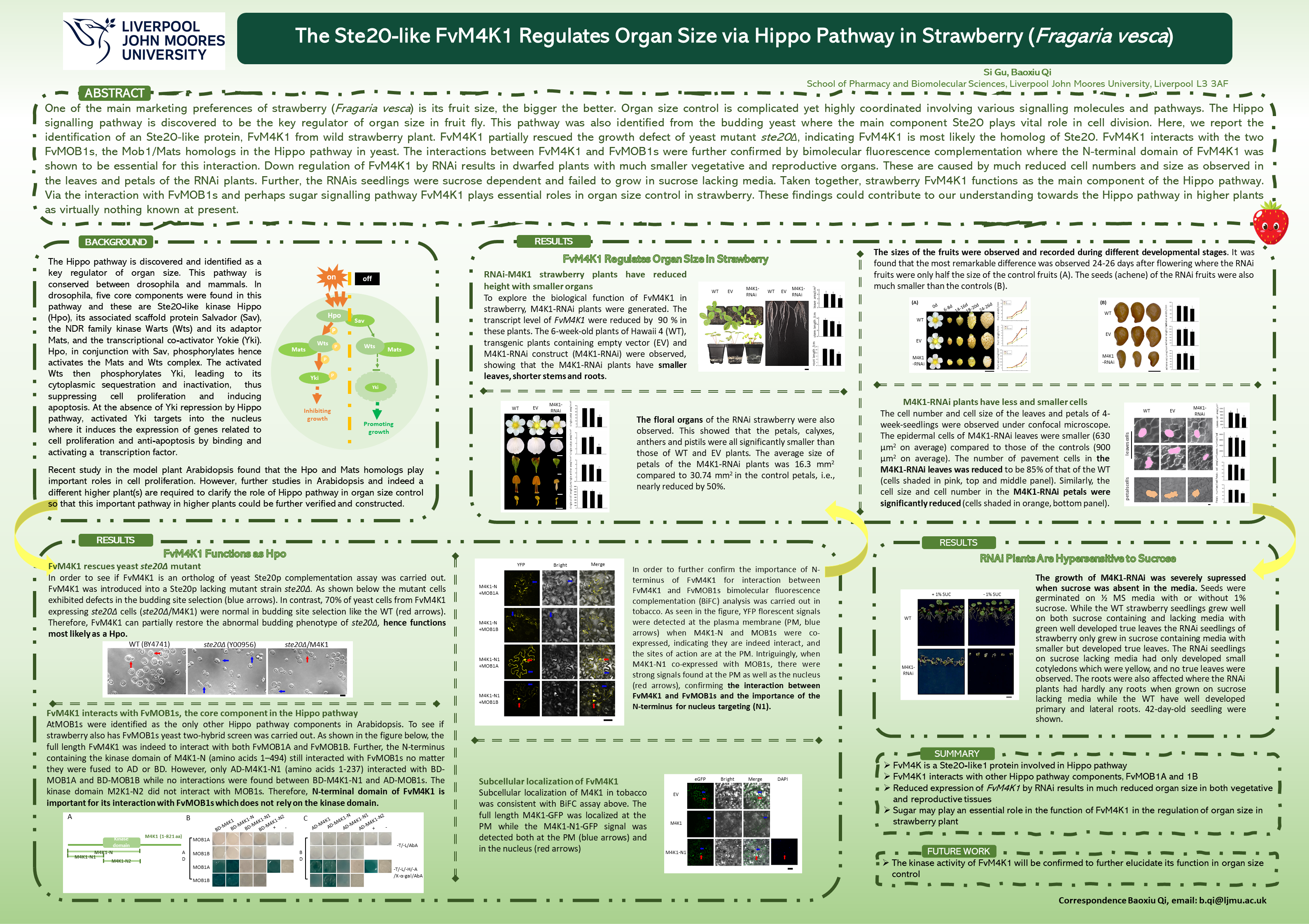 21. Si Gu, 
PBS
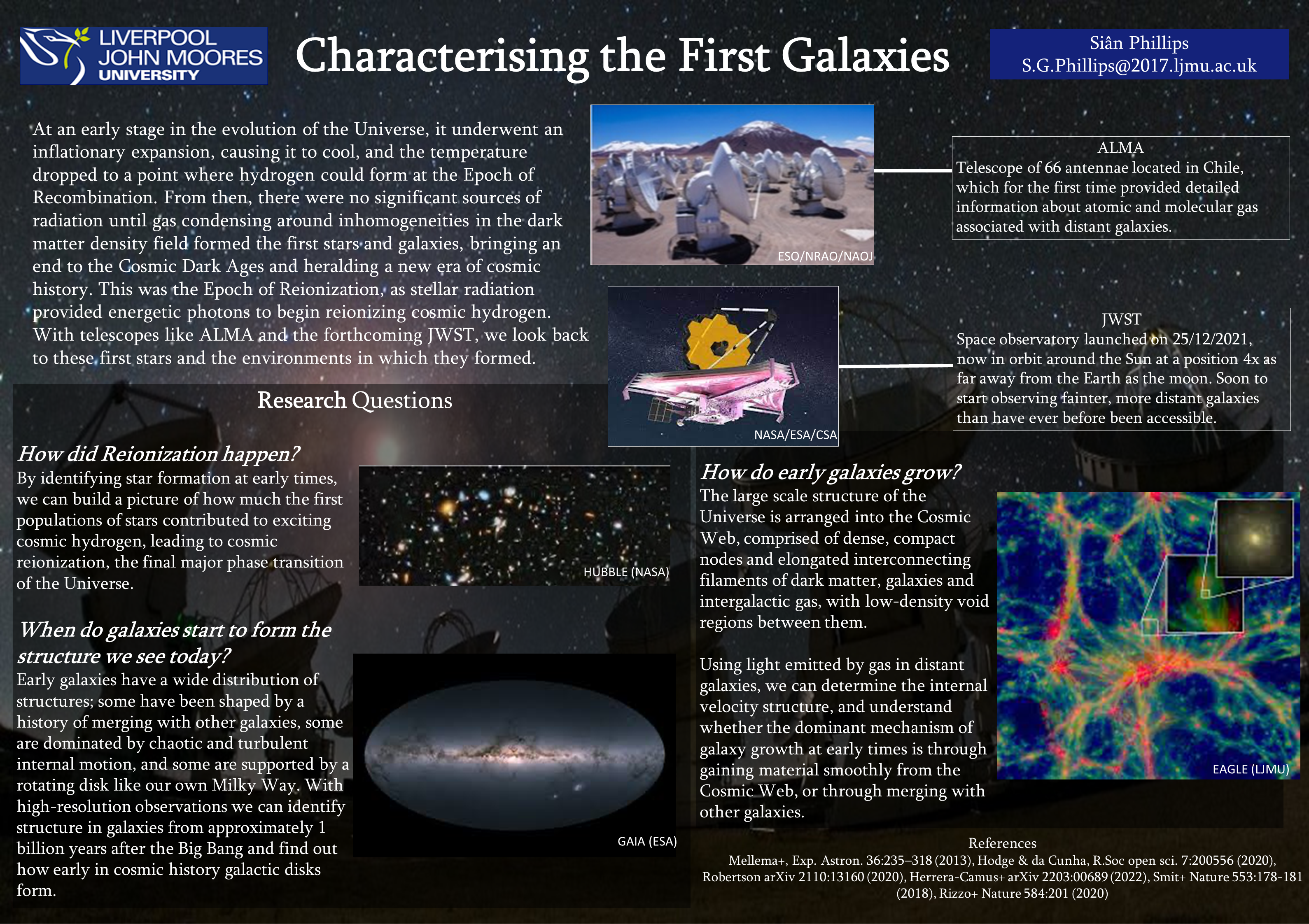 22. Sian Philips, ARI
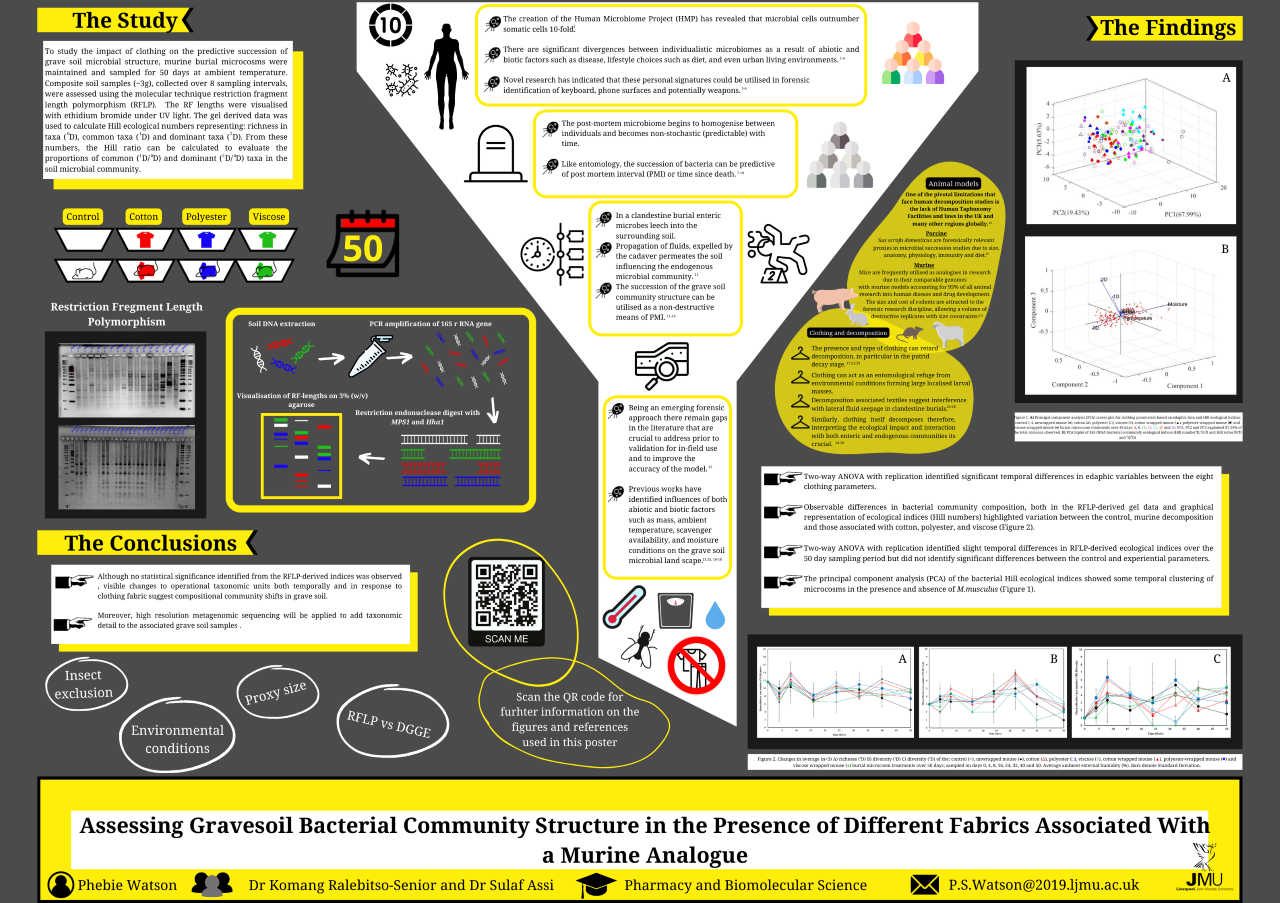 23. Phebie Watson, PBS
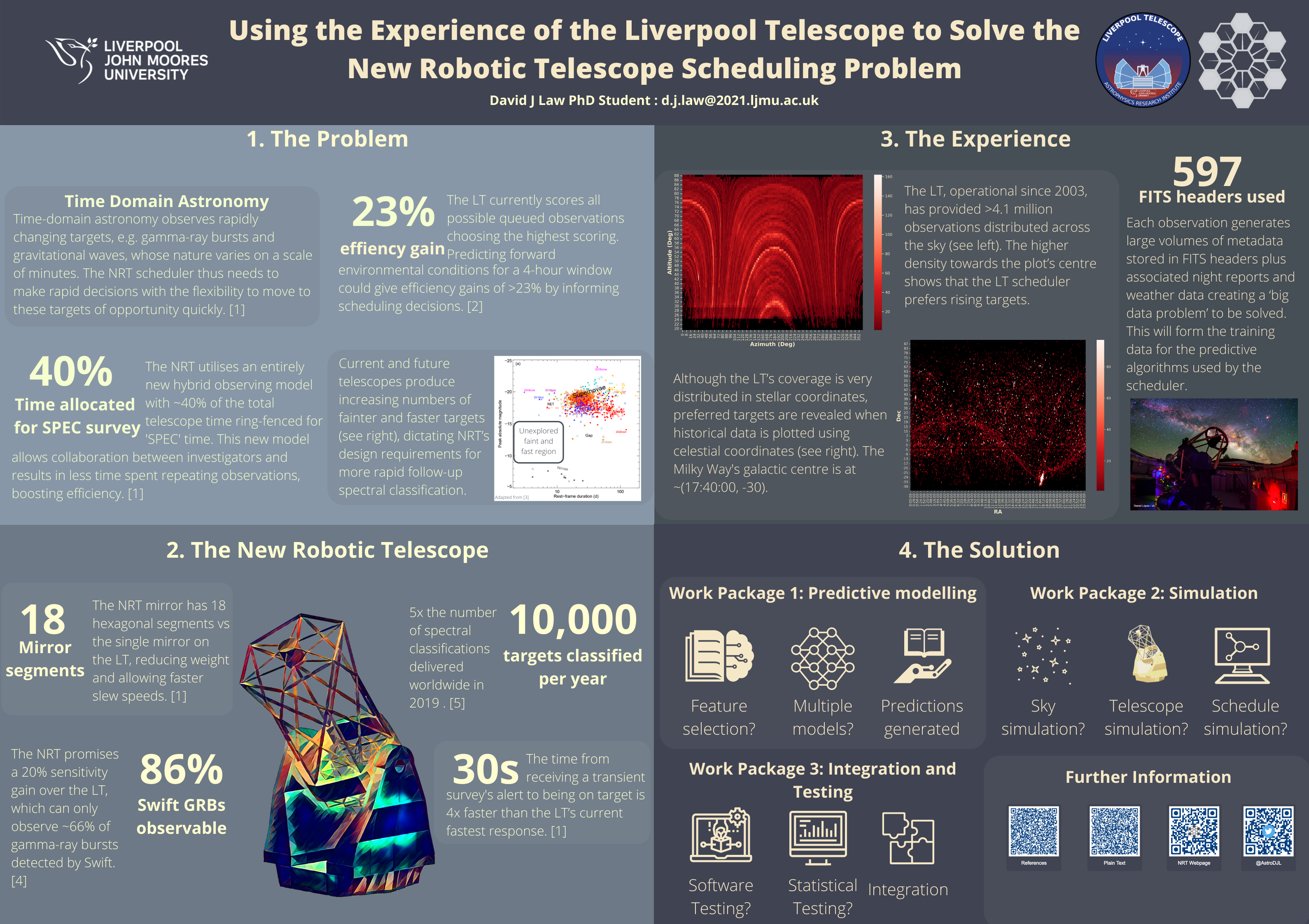 24. David Law, ARI
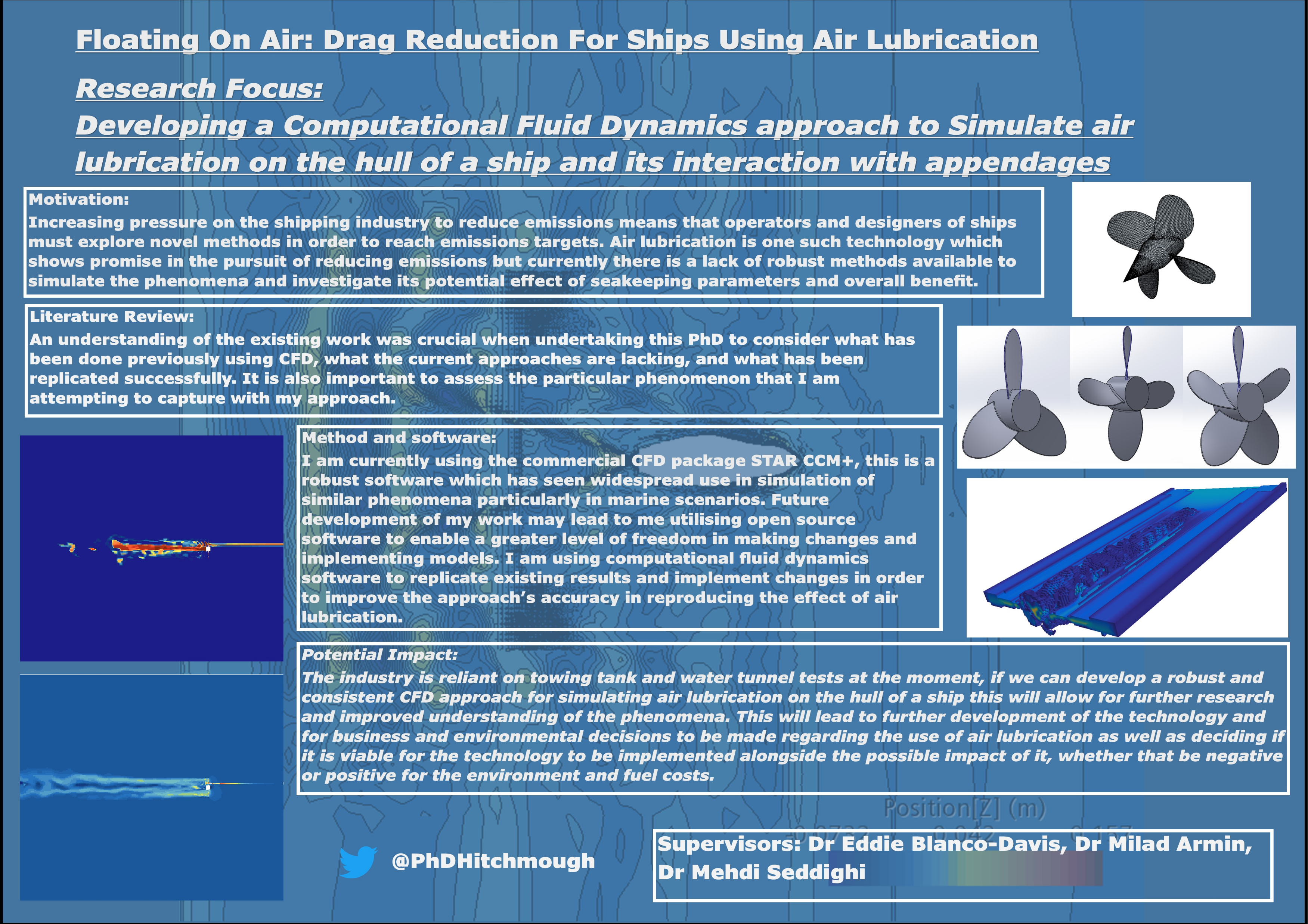 25. David Hitchmough, ENG
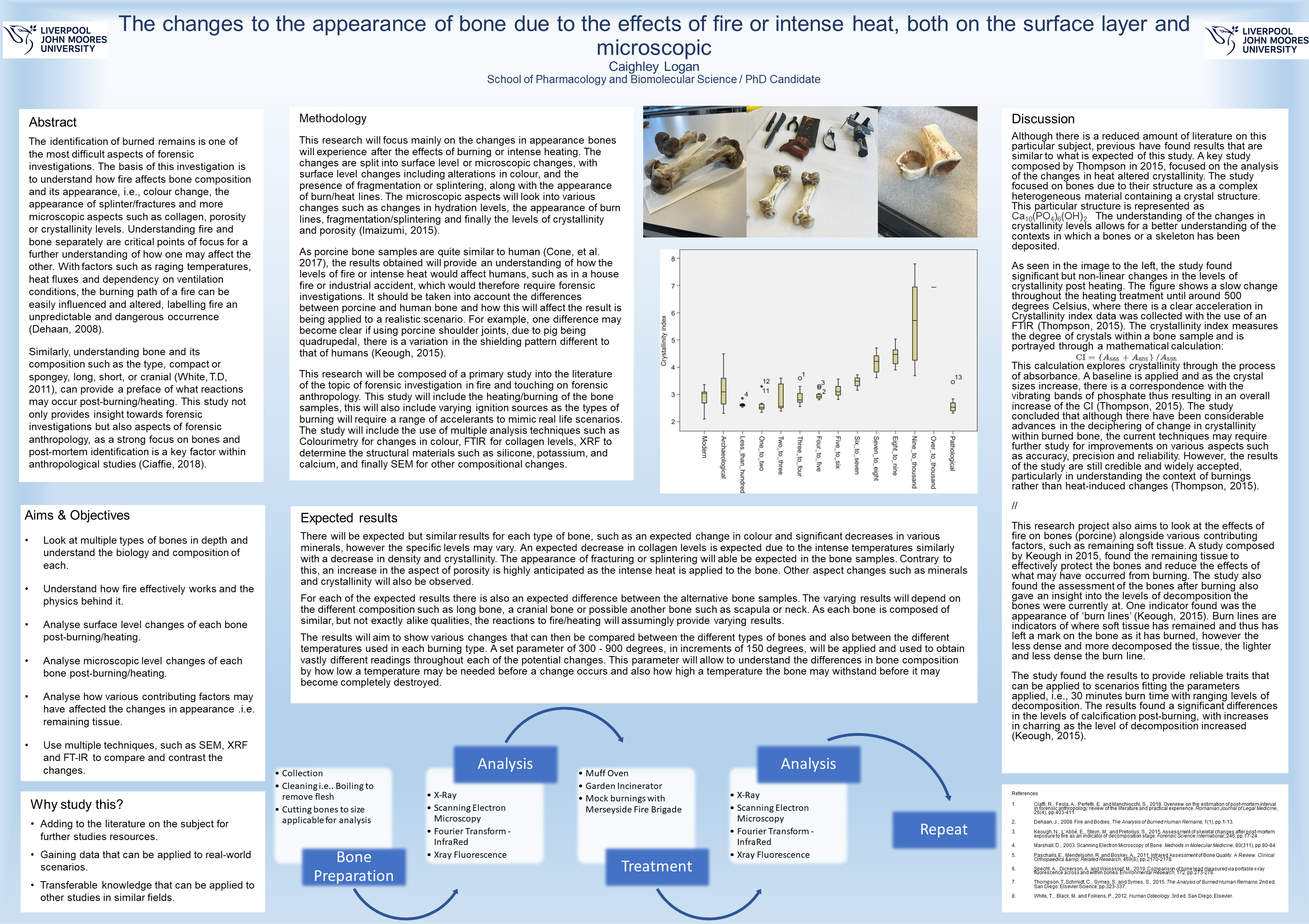 26. Caighley Logan, PBS
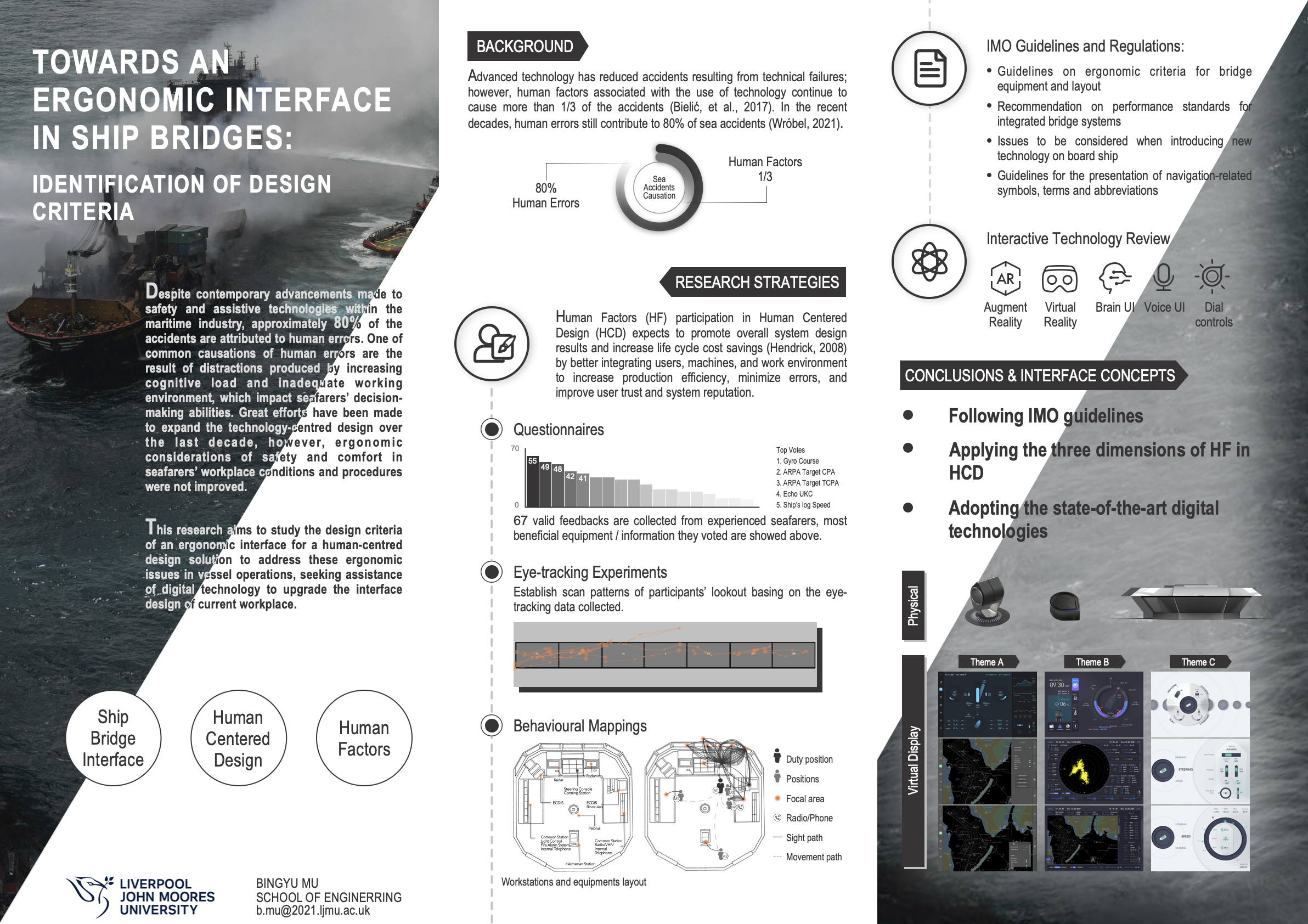 27. Bingyu Mu, ENG